Electromovilidad en la región San Diego-Tijuana
Tony Cruz, Gerente Legislativo de Transporte Cero Emisiones
Christopher Roberts, Asesor Senior de Soluciones para Clientes
2 de Julio, 2024
San Diego Gas & Electric
Los Números
Acciones Gubernamentales
Retos y Oportunidades
Electromovilidad Transfronteriza: TruckNet y Bali Express
San Diego Gas & Electric (SDG&E)
Transmisión y distribución de electricidad y gas natural
Condado de San Diego y el sur del condado de Orange
~5 mil empleados
Nuestro rol es la instalación de infraestructura que habilite la electromovilidad
Los números
Hoy en día en el territorio de SDG&E:
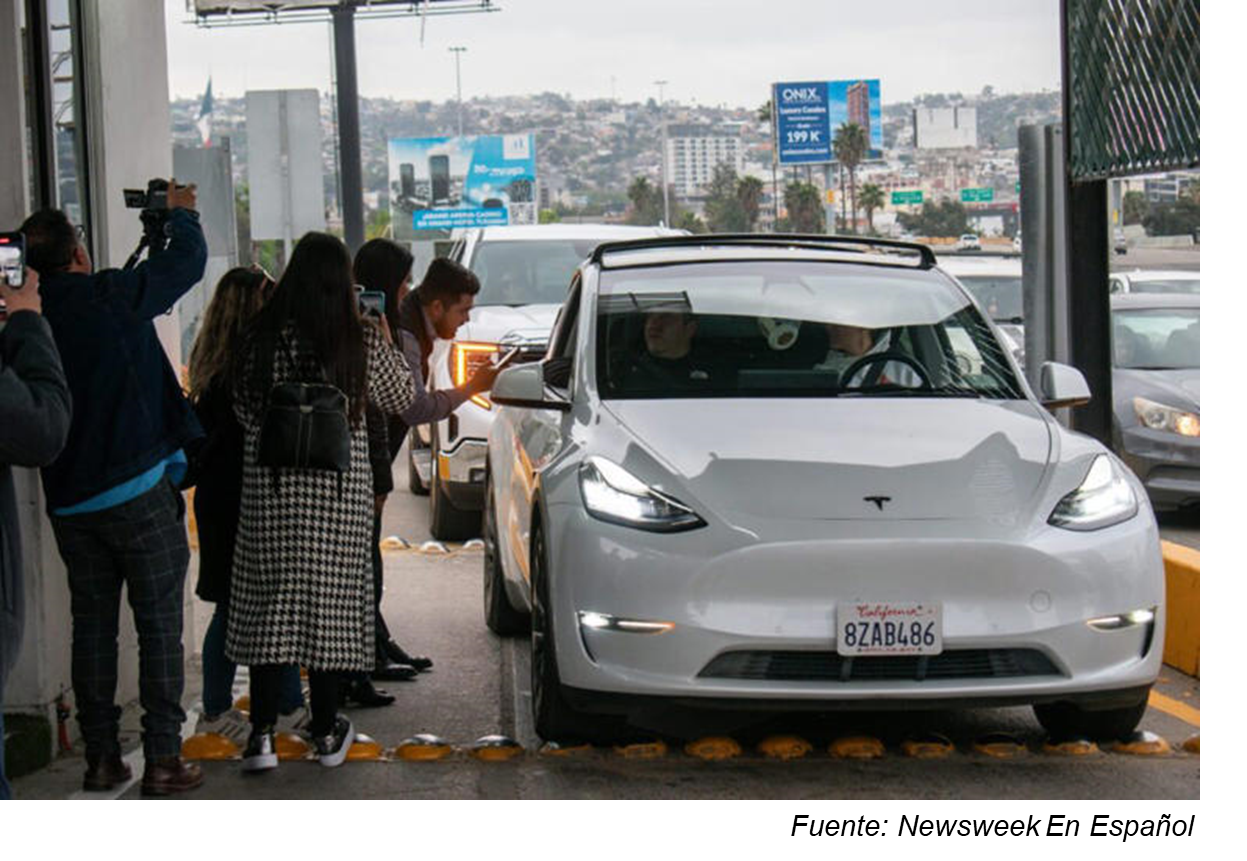 149,116 vehículos eléctricos
9,544 cargadores
943 vehículos eléctricos (hidrógeno)
Meta California: 1.5 millones de vehículos eléctricos en el 2025
Cumplida: 1.8 millones de vehículos eléctricos
Meta San Diego 150k (10%): 149,116 vehículos eléctricos
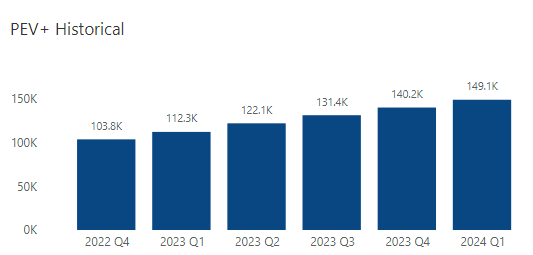 Números de Vehículos Eléctricos
Rumbo al 2045 y la neutralidad de carbono
Sector Transporte
Acciones Gubernamentales en CA y USA
Advanced Clean Cars: 100% de ventas de vehículos ligeros cero emisiones en 2035.
Advanced Clean Fleets: 100% de ventas y uso de vehículos de carga cero emisiones en 2024-2042.
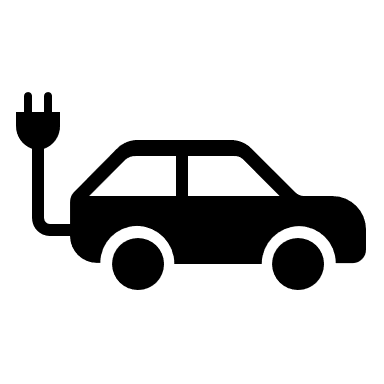 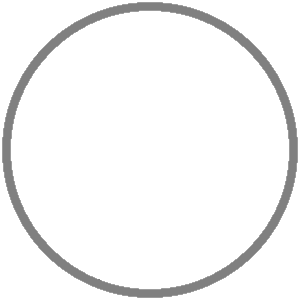 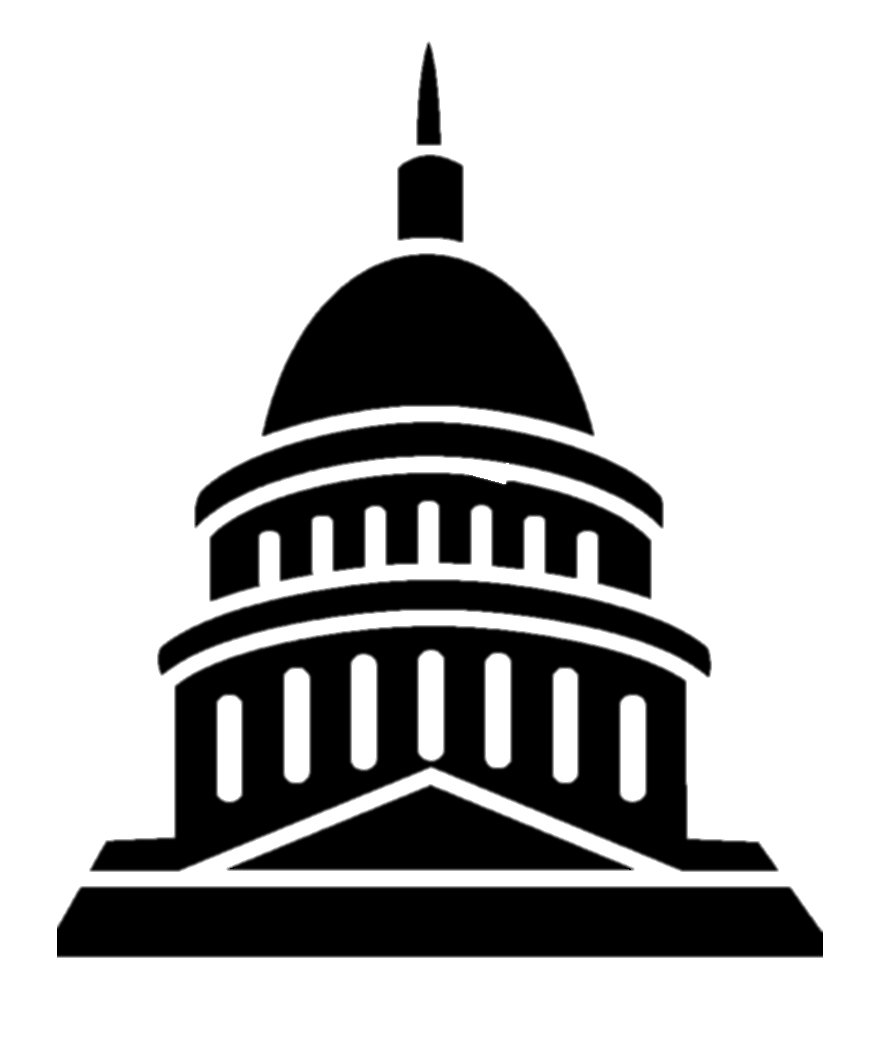 $12 billones para la adopción de vehículos eléctricos.
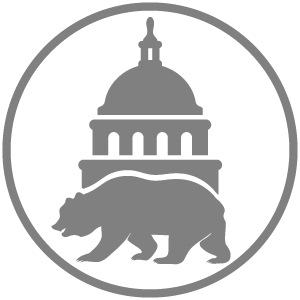 $5 billones para una red de cargadores rápidos a lo largo de las carreteras nacionales en Estados Unidos.
$1 billón para inversiones de infraestructura a través de SDG&E.
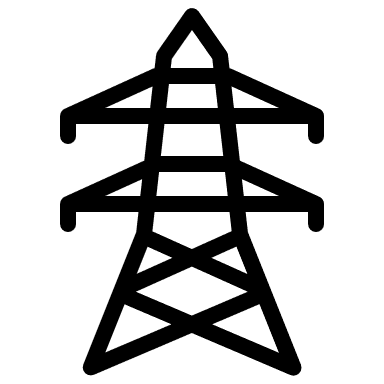 Retos y Oportunidades
Infraestructura
Power Your Drive

Educación
Servicios de asesoramiento en electrificación del transporte (TEAS por sus siglas en inglés)
Accelerate to Zero Emissions, a2zsandiego.com

Incentivos
SDG&E Pre-Owned EV Rebate https://evrebates.sdge.com/
SANDAG - en proceso
Primeros DCFC públicos en parada de camiones en California
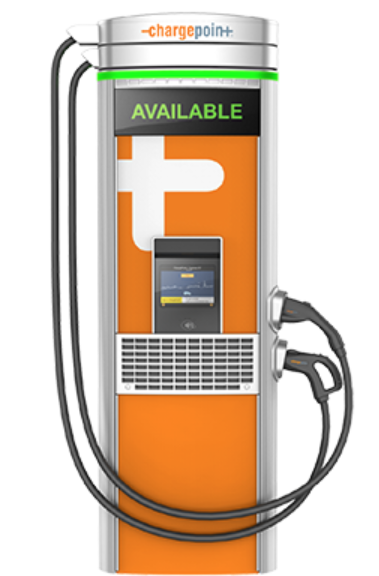 Chargepoint Express de 250kW con 4 dispensarios que entregan 62.5 kW cada uno, instalado en Truck.Net.

Financiado completamente por el programa Power Your Drive for Fleets de SDGE, CaleVIP y créditos Capex de LCFS.

Una instalación esencial que abre camino para una mayor electrificación en la región.
Bali Express: Primer camión eléctrico cruza la frontera EE.UU.-México
Bali Express cuenta con 4 camiones eléctricos, y 7 adicionales en camino.

Bali Express hizo el cambio para cumplir con las regulaciones y para aprovechar las ventajas que ofrecen los camiones eléctricos. 

Aprovecharon los subsidios para pioneros que tienden a disminuir a medida que aumenta la adopción.
Power your Drive for Fleets y Servicios de Asesoría en Electrificación del Transporte  "TEAS"
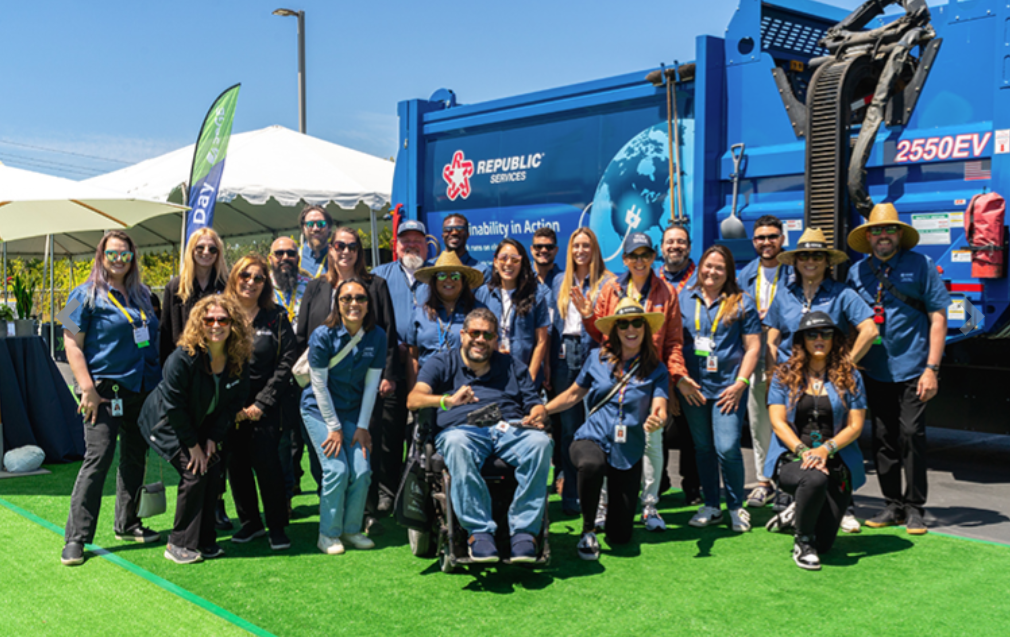 SDGE.COM/FLEETS
SDGE.COM/TEAS

Si necesita o desea empezar la transición a flotas limpias, nuestros servicios de asesoría y subsidios para infraestructura pueden ayudarle. 
Tenemos un equipo listo para atenderle.
Visite las páginas web en esta diapositiva o platique con nosotros después de esta presentación.
¡Muchas gracias!